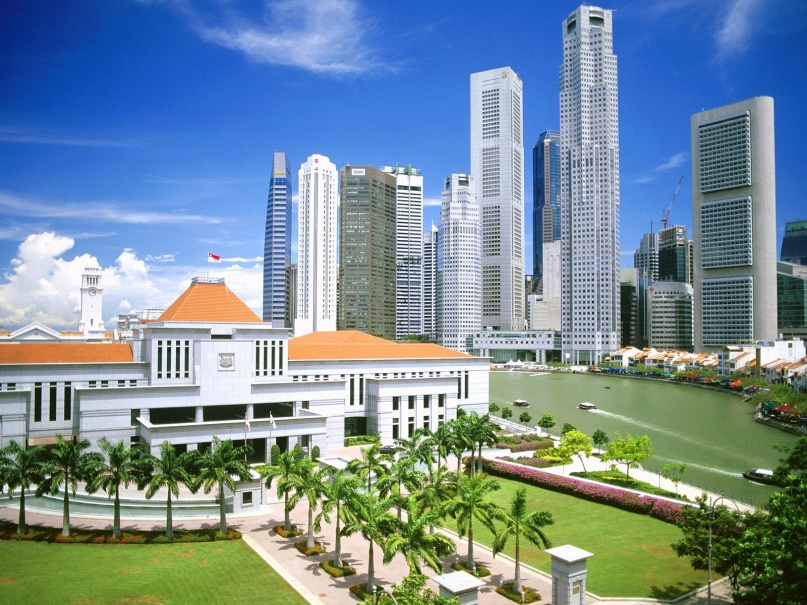 CSC 330
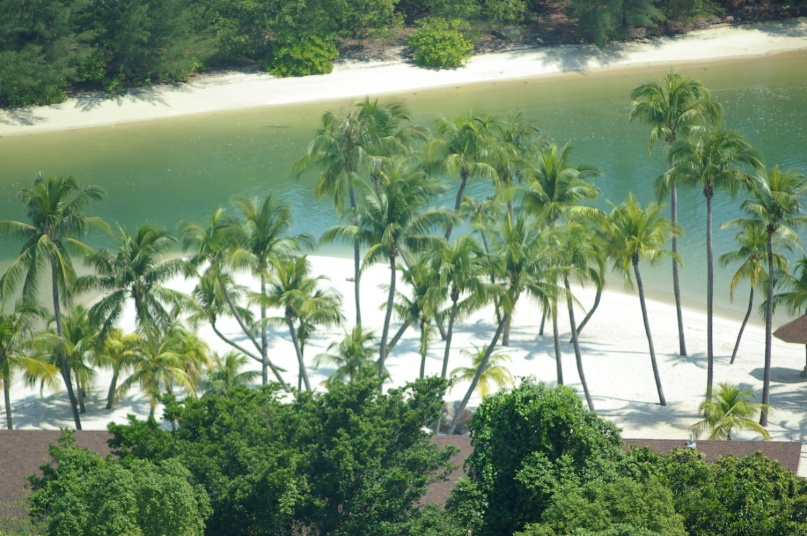 Advanced Data Structures
Instructor
Name:		Leong Lee, Ph.D. (U Missouri)
Office:		Petty 155
Office Hours:	Tues/Thur 2pm-3pm, 			Mon/Wed 4pm-5pm, 			or by appointment
Phone:		336-334-9724
E-mail:		l_lee2@uncg.edu
1-min Self Introduction
Your name 
What do your friends call you? (short name)
Your major
Why are you taking this course?
Your Java background
Personal interests and hobbies?